MINT Grün Labor
Robotik WiSe 18/19
RoboJordan
Timon, Sascha, Lukas und Justus
Ablauf
Gerade
fahren
Linie detektieren
Nein
Ja
Ja
Beide Sensoren auf der Linie
Anhalten
Nein
Wurf
Positionieren
Rückschritte
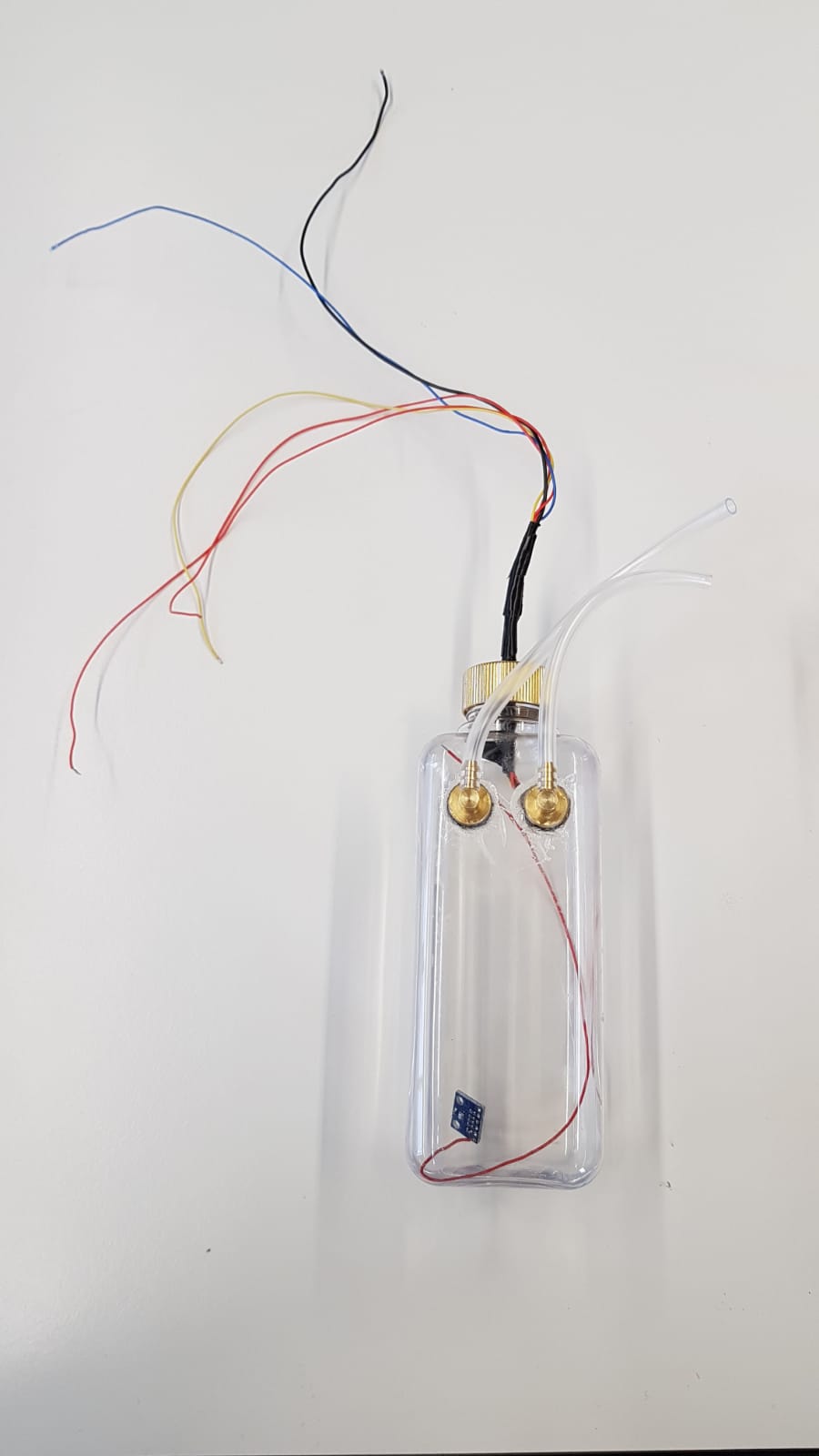 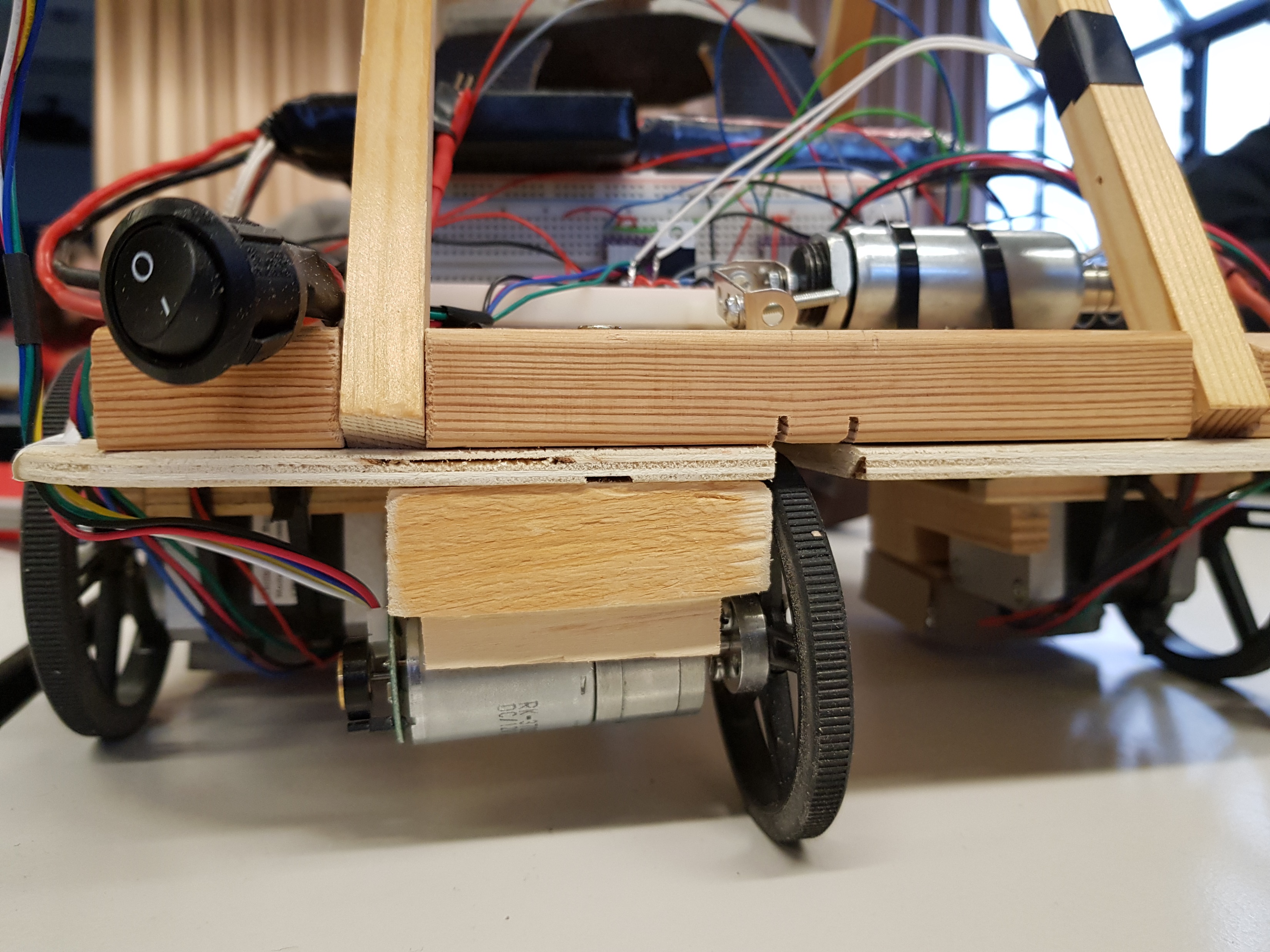 Präsentation
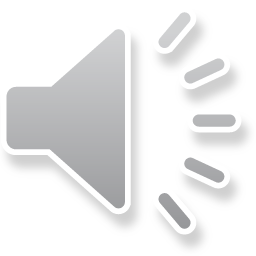